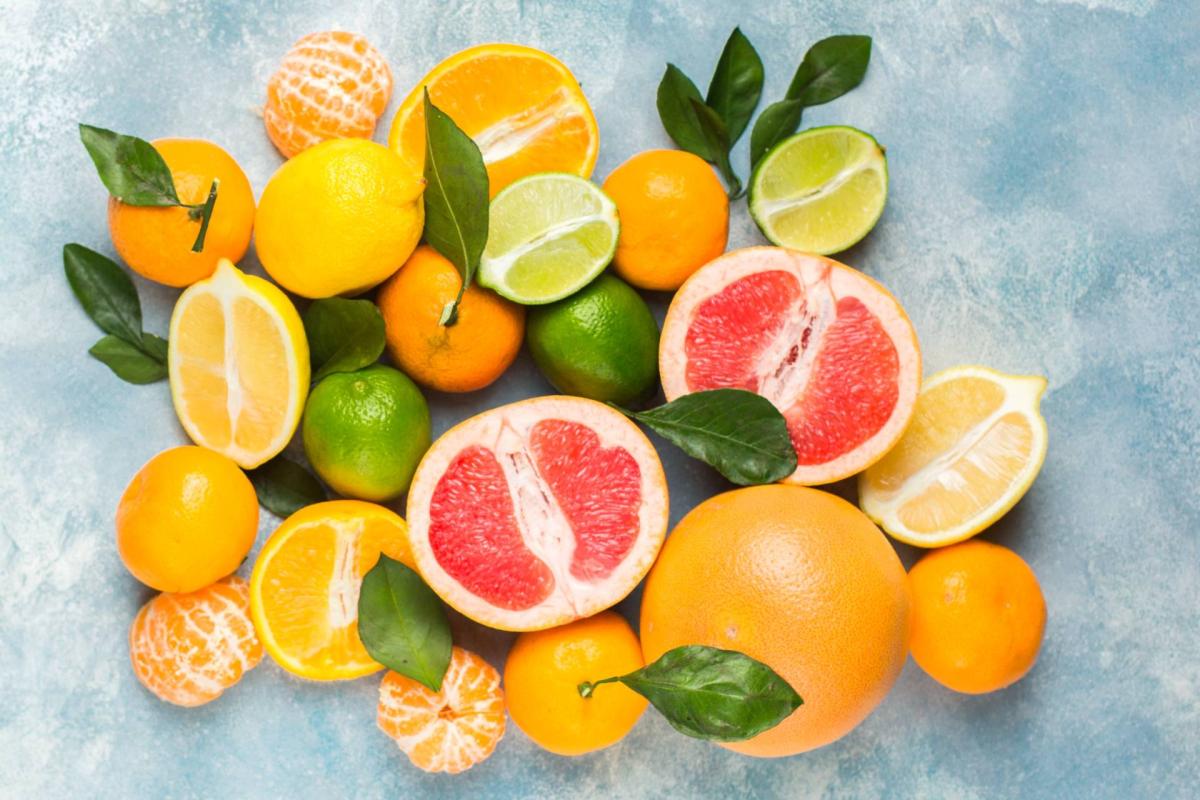 Isolation of Hespridine from orange peel
Done by

      Lect. A.T. pharmacsit  Nour Hameed Aldhif
Introduction
Hesperidin,is a secondary metabolite , a  flavanone-type polyphenolic bioflavonoid, it is  found  abundant in  the peel  and  membraneous  parts of  orange peel  and other  citrus fruits.. Hesperidin can also be found in green vegetables. Aglycone part of hesperidin is the flavanone hesperitin bind to the disaccharide rutinose.
The molecular structure of hesperidin affects its bioavailability and absorption levels Thus, the metabolism of citrus flavanones is determined by the sugar moieties and its removal degree by intestinal bacteria.
Beneficial Effects of Hesperidin
Effect on Cardiovascular Disease Risk Factors
Anticarcinogenic
Antioxidant
Anti-inflammatory 
Anti-microbial

H.W.//  You shouldn’t take this supplement if you’re taking certain medications, including anticoagulants, blood thinners, blood pressure drugs and calcium channel blockers.
Extraction methodes
Hesperidin can be isolated by two different methods :

Conventional Method: - The dried orange peels (250gm) were macerated with 800ml of  methanol overnight then filter and collect the filtrate for detection the hesperdine .







Modern Method: - By using soxhlet apparatus and petroleum ether as solvent .In this lab. We use conventional method
Detection of Flavonoids
FeCl3 test 
 1 ml of extract + few drops of FeCl3 (10%)→ Brown color





Lead acetate test 
 1ml of extract +10 drops of lead acetate (10%) →White color
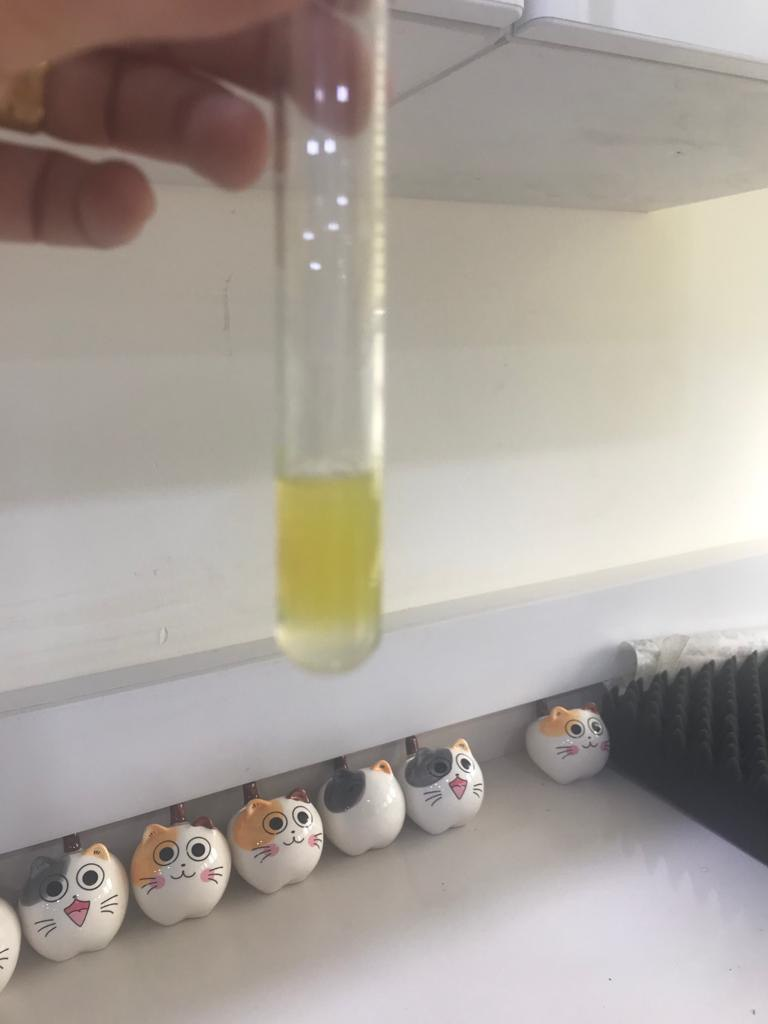 Shinoda test 
 1 ml of extract + 5 drops of HCl + few crystal of magnesium→pink color




Sodium hydroxide test 
1ml of extract +5 drops of NaOH (10%) →yellow color → disappear after addition of 5 drops of HCL
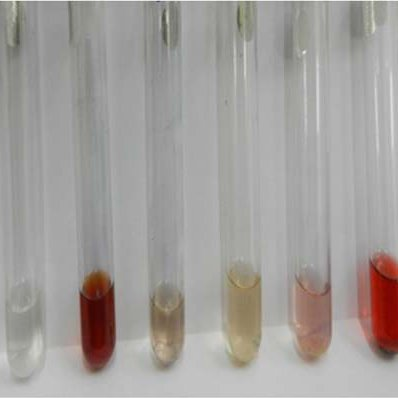